Sodium and Potassium
NUTD 334
Sodium and Pottassium
Sodium is mainly added to food as salt
40% of salt content is sodium
Processed food contains most salt
75% of daily sodium intake is from processing
15% of sodium intake is from adding salt to food
At the table or while cooking
Global mean intake is 4 g of sodium per day (10 g of salt)
WHO recommend 2 g of sodium (5 g of salt)
Potassium 
In fruit, vegetables legumes, milk, grains, meat
Processing reduces potassium content
Sodium and potassium function
Sodium and potassium are cat ions
Sodium outside the cell and potassium inside the cell
The difference in charge is resting potential
Outside the cell is slightly more positive
Stimuli result in depolirzation 	
Influx of sodiun inside the cell
Efflux of potassium 
The process is action potential required for
Muscle contraction
Nerve function
Heart function 
Hormone release
once this process done Na/K ATP dependant pump take 2 K into the cell and pumps 3 Na outside the cell until the resting potential is achieved.
Fluid distribution and balance
Fluid balance
1/3 fluid of the body is outside cells (extracellular)
Interstitial fluid (between cells)
In the blood
2/3 fluid is inside cell (intracellular)
Sodium and potassium play a role in guaranteeing equal distribution of fluid in cell compartments
Change in sodium concentration in blood can lead to edema
Urine sodium concentration is the best way to measure sodium intake
Sodium control
Important to remember
So what would happens in
Hypoaldonesterism?
Hyepraldoesterism?
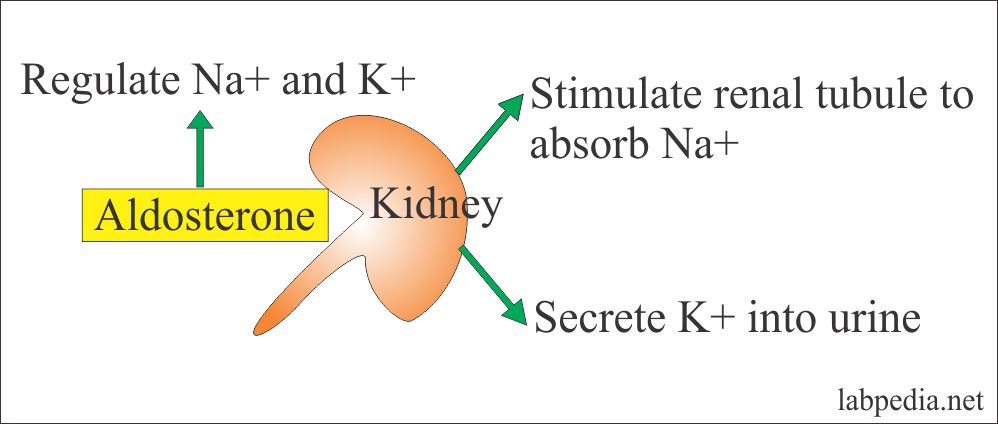 Sodium and health
Sodium the biggest suspect for high blood pressure
2 grams of sodium intake per day is responsible for 1.65 million CVD death in 2010
Reduction in salt intake to 3g per day can reduce annual CVD death by 44000
Blood pressure also contributed to kidney diseases which further reduce life quality
[Speaker Notes: A recent cochrane review by queen mary university london suggests that milld reduction in salt intake for 4 wks can result in a lower blood pressure for both hypertensive and non hypertensive individuals]
Salt reduction programs
Salt reduction programs aim at 
Reducing salt in processed foods
Find alternatives for salt such as potassium chloride
Reduce dependence on salt by increasing the sue of spices and herbs
Potassium highs and lows
Hyperkalemia
Kidney diseases
Cells lysis
Acidosis
Insulin deficiency
Beta antagonists and alpha agonists
Medical treatment
Hypokalemia
Beta agonists
Insulin
[Speaker Notes: Beta 2 adrenergic receptors with the effect of adrenaline increase potassium uptake inside the cell via Na/K ATP dependent pumps
Alpha adrenergic receptors with the effect of adrenaline increase potassium excretion outside the cell via calcium dependant potassium channels
Antagonist means blocks, agonist means help]